CORSO ONLINE DI FORMAZIONE IN DIRITTO DI FAMIGLIA E MINORILE
Organizzato da A.I.D.I.F. - Avvocatura Italiana per i Diritti delle Famiglie

“Il NUOVO PROCEDIMENTO IN MATERIA DI PERSONE, MINORENNI E FAMIGLIE
(L. 206/2021 E D.LGS. 149/2022)”

ASPETTI RELATIVI ALL’AFFIDAMENTO DEI FIGLI MINORI
Procedure consensuali e procedure giudiziali riguardanti l’affidamento dei figli minori delle coppie sposate e delle coppie di fatto
Lunedì 6 novembre 2023
1
Dr.ssa Veronica Marrapodi – Giudice della Sezione Prima civile presso il Tribunale di Bergamo
La Riforma «Cartabia» ha eliminato una pluralità di riti (separazione giudiziale; divorzio contenzioso; separazione consensuale; divorzio congiunto; procedimento camerale per la regolamentazione dell’affidamento e mantenimento dei figli nati fuori dal matrimonio; procedimento di modifica delle condizioni di separazione e di revisione delle statuizioni del divorzio etc.) per introdurre un unico rito, che si applica ai procedimenti relativi allo stato delle persone, ai minorenni e famiglie (con alcune esclusioni indicate nell’art. 473.bis c.p.c.), di competenza del Tribunale Ordinario, del giudice tutelare o del Tribunale per i Minorenni (fino a quando entrerà in vigore il Tribunale unico per le persone, i minorenni e le famiglie).
La disciplina del nuovo rito è contenuta nel Titolo IV bis del Libro II del codice di rito (artt. 473.bis e seguenti), che costituisce un mini-codice di diritto processuale della famiglia.
Il procedimento in materia di persone, minorenni e famiglie segue le forme della cognizione piena ed esauriente, 
con una fase introduttiva improntata al principio di collaborazione delle parti (art. 473.bis.18), scandita da termini decadenziali ben precisi (art. 473.bis.14-16-17), 
a cui segue una fase istruttoria eventuale, che può aprirsi dopo la prima udienza di comparizione personale delle parti, nella quale devono sempre essere adottati i provvedimenti temporanei e urgenti (art. 473.bis.22), 
con un sistema di preclusioni che è stato definito dalla dottrina “a geometria variabile” perché dipende dalla natura dei diritti che di volta in volta vengono in rilievo (quelli indisponibili, quelli “relativamente indisponibili” e quelli disponibili, art. 473.bis.19),
nel quale il giudice della famiglia può esercitare poteri ufficiosi molto incisivi, in termini di prove e contenuto dei provvedimenti, a tutela dei soggetti ritenuti più vulnerabili: minori (art. 473.bis.2) e vittime di violenza domestica o abusi (art. 473.bis.40 ss.).
2
Dr.ssa Veronica Marrapodi – Giudice della Sezione Prima civile presso il Tribunale di Bergamo
Titolo IV bis - Codice di procedura civile: Norme per il procedimento in materia di persone, minorenni e famiglie
3
Capo III - Disposizioni speciali
Sezione I - Della violenza domestica o di genere
Art. 473 bis 40 — Ambito di applicazione
Art. 473 bis 41 — Forma della domanda
Art. 473 bis 42 — Procedimento
Art. 473 bis 43 — Mediazione familiare
Art. 473 bis 44 — Attività istruttoria
Art. 473 bis 45 — Ascolto del minore
Art. 473 bis 46 — Provvedimenti del giudice
Sezione II - Dei procedimenti di separazione, di scioglimento o cessazione degli effetti civili del matrimonio, di scioglimento dell'unione civile e di regolamentazione dell'esercizio della responsabilità genitoriale, nonché di modifica delle relative condizioni
Art. 473 bis 47 — Competenza
Art. 473 bis 48 — Produzioni documentali
Art. 473 bis 49 — Cumulo di domande di separazione e scioglimento o cessazione degli effetti civili del matrimonio
Art. 473 bis 50 — Provvedimenti temporanei e urgenti
Art. 473 bis 51 — Procedimento su domanda congiunta
Sezione III - Dei procedimenti di interdizione, di inabilitazione e di nomina di amministratore di sostegno
Sezione IV - Assenza e morte presunta
Sezione V - Disposizioni relative a minori interdetti e inabilitati
Sezione VI - Rapporti patrimoniali tra coniugi
Sezione VII - Degli ordini di protezione contro gli abusi familiari
Capo IV - Dei procedimenti in camera di consiglio
Capo II - Del procedimento
Sezione I - Disposizioni comuni al giudizio di primo grado
Art. 473 bis 11 — Competenza per territorio
Art. 473 bis 12 — Forma della domanda
Art. 473 bis 13 — Ricorso del pubblico ministero
Art. 473 bis 14 — Deposito del ricorso e decreto di fissazione dell'udienza
Art. 473 bis 15 — Provvedimenti indifferibili
Art. 473 bis 16 — Costituzione del convenuto
Art. 473 bis 17 — Ulteriori difese
Art. 473 bis 18 — Dovere di leale collaborazione
Art. 473 bis 19 — Nuove domande e nuovi mezzi di prova
Art. 473 bis 20 — Intervento volontario
Art. 473 bis 21 — Udienza di comparizione delle parti
Art. 473 bis 22 — Provvedimenti del giudice
Art. 473 bis 23 — Modifica dei provvedimenti temporanei e urgenti
Art. 473 bis 24 — Reclamo dei provvedimenti temporanei e urgenti
Art. 473 bis 25 — Consulenza tecnica d'ufficio
Art. 473 bis 26 — Nomina di un esperto su richiesta delle parti
Art. 473 bis 27 — Intervento dei servizi sociali o sanitari nei procedimenti a tutela dei minori
Art. 473 bis 28 — Decisione della causa
Art. 473 bis 29 — Modificabilità dei provvedimenti
Sezione II - Dell'appello
Sezione III - Dell'attuazione dei provvedimenti
Capo I - Disposizioni generali
Art. 473 bis — Ambito di applicazione
Art. 473 bis 1 — Composizione dell'organo giudicante
Art. 473 bis 2 — Poteri del giudice
Art. 473 bis 3 — Poteri del pubblico ministero
Art. 473 bis 4 — Ascolto del minore
Art. 473 bis 5 — Modalità dell'ascolto
Art. 473 bis 6 — Rifiuto del minore a incontrare il genitore
Art. 473 bis 7 — Nomina del tutore e del curatore del minore
Art. 473 bis 8 — Curatore speciale del minore
Art. 473 bis 9 — Disposizioni in favore dei figli maggiorenni portatori di handicap grave
Art. 473 bis 10 — Mediazione familiare
Dr.ssa Veronica Marrapodi – Giudice della Sezione Prima civile presso il Tribunale di Bergamo
art. 473 bis.2 c.p.c.: Poteri del giudice
A tutela dei minori il giudice può d'ufficio nominare il curatore speciale nei casi previsti dalla legge, adottare i provvedimenti opportuni in deroga all'articolo 112 e disporre mezzi di prova al di fuori dei limiti di ammissibilità previsti dal Codice Civile, nel rispetto del contraddittorio e del diritto alla prova contraria.
Con riferimento alle domande di contributo economico, il giudice può d'ufficio ordinare l'integrazione della documentazione depositata dalle parti e disporre ordini di esibizione e indagini sui redditi, sui patrimoni e sull'effettivo tenore di vita, anche nei confronti di terzi, valendosi se del caso della polizia tributaria.

art. 473 bis.19 c.p.c.: Nuove domande e nuovi mezzi di prova
Le decadenze previste dagli articoli 473 bis 14 e 473 bis 17 operano solo in riferimento alle domande aventi a oggetto diritti disponibili.
Le parti possono sempre introdurre nuove domande e nuovi mezzi di prova relativi all'affidamento e al mantenimento dei figli minori. Possono altresì proporre, nella prima difesa utile successiva e fino al momento della precisazione delle conclusioni, nuove domande di contributo economico in favore proprio e dei figli maggiorenni non indipendenti economicamente e i relativi nuovi mezzi di prova, se si verificano mutamenti nelle circostanze o a seguito di nuovi accertamenti istruttori.
4
Dr.ssa Veronica Marrapodi – Giudice della Sezione Prima civile presso il Tribunale di Bergamo
art. 473 bis.10 c.p.c.: Mediazione familiare
Il giudice può, in ogni momento, informare le parti della possibilità di avvalersi della mediazione familiare e invitarle a rivolgersi a un mediatore, da loro scelto tra le persone iscritte nell'elenco formato a norma delle disposizioni di attuazione del presente codice, per ricevere informazioni circa le finalità, i contenuti e le modalità del percorso e per valutare se intraprenderlo
Qualora ne ravvisi l'opportunità, il giudice, sentite le parti e ottenuto il loro consenso, può rinviare l'adozione dei provvedimenti di cui all'articolo 473 bis 22 per consentire che i coniugi, avvalendosi di esperti, tentino una mediazione per raggiungere un accordo, con particolare riferimento alla tutela dell'interesse morale e materiale dei figli.

V. D.M. 27 ottobre 2023, n. 151 “Regolamento sulla disciplina professionale del mediatore familiare”, pubblicato nella Gazz. Uff. 31 ottobre 2023, n. 255, emanato dal Ministero delle imprese e del made in Italy.

art. 473 bis.43 c.p.c.: Mediazione familiare
È fatto divieto di iniziare il percorso di mediazione familiare quando è stata pronunciata sentenza di condanna o di applicazione della pena, anche in primo grado, ovvero è pendente un procedimento penale in una fase successiva ai termini di cui all'articolo 415 bis del Codice di procedura penale per le condotte di cui all'articolo 473 bis 40, nonché quando tali condotte sono allegate o comunque emergono in corso di causa.
Il mediatore interrompe immediatamente il percorso di mediazione familiare intrapreso, se nel corso di esso emerge notizia di abusi o violenze.

V. Art. 48, Convenzione del Consiglio d'Europa sulla prevenzione e la lotta contro la violenza nei confronti delle donne e la violenza domestica (c.d. Convenzione di Istanbul) dell'11/05/2011, entrata in vigore in Italia il 1° agosto 2014.
5
Dr.ssa Veronica Marrapodi – Giudice della Sezione Prima civile presso il Tribunale di Bergamo
art. 473 bis.12 c.p.c.: Forma della domanda
La domanda si propone con ricorso che contiene:
a) l'indicazione dell'ufficio giudiziario davanti al quale la domanda è proposta;
b) il nome, il cognome, il luogo e la data di nascita, la cittadinanza, la residenza o il domicilio o la dimora e il codice fiscale dell'attore e del convenuto, nonché dei figli comuni delle parti se minorenni, maggiorenni economicamente non autosufficienti o portatori di handicap grave, e degli altri soggetti ai quali le domande o il procedimento si riferiscono;
c) il nome, il cognome e il codice fiscale del procuratore, unitamente all'indicazione della procura;
d) la determinazione dell'oggetto della domanda;
e) la chiara e sintetica esposizione dei fatti e degli elementi di diritto sui quali la domanda si fonda, con le relative conclusioni;
f) l'indicazione specifica dei mezzi di prova dei quali l'attore intende valersi e dei documenti che offre in comunicazione.
Il ricorso deve altresì indicare l'esistenza di altri procedimenti aventi a oggetto, in tutto o in parte, le medesime domande o domande ad esse connesse. Ad esso è allegata copia di eventuali provvedimenti, anche provvisori, già adottati in tali procedimenti.
In caso di domande di contributo economico o in presenza di figli minori, al ricorso sono allegati:
a) le dichiarazioni dei redditi degli ultimi tre anni;
b) la documentazione attestante la titolarità di diritti reali su beni immobili e beni mobili registrati, nonché di quote sociali;
c) gli estratti conto dei rapporti bancari e finanziari relativi agli ultimi tre anni.
Nei procedimenti relativi ai minori, al ricorso è allegato un piano genitoriale che indica gli impegni e le attività quotidiane dei figli relative alla scuola, al percorso educativo, alle attività extrascolastiche, alle frequentazioni abituali e alle vacanze normalmente godute.
6
https://www.consiglionazionaleforense.it/it/web/cnf/consigli-giudiziari/relazioni-annuali-dei-consigli-giudiziari/-/document_library/fW9UHatVAXJE/view_file/3118564#p_com_liferay_document_library_web_portlet_DLPortlet_INSTANCE_fW9UHatVAXJE
https://www.ordineavvocatibergamo.it/notizie/protocollo-piano-genitoriale-tra-il-tribunale-di-bergamo-e-l-ordine-degli-avvocati-di-bergamo/5005
Dr.ssa Veronica Marrapodi – Giudice della Sezione Prima civile presso il Tribunale di Bergamo
art. 473 bis.15 c.p.c.: Provvedimenti indifferibili
In caso di pregiudizio imminente e irreparabile o quando la convocazione delle parti potrebbe pregiudicare l'attuazione dei provvedimenti, il presidente o il giudice da lui delegato, assunte ove occorre sommarie informazioni, adotta con decreto provvisoriamente esecutivo i provvedimenti necessari nell'interesse dei figli e, nei limiti delle domande da queste proposte, delle parti. Con il medesimo decreto fissa entro i successivi quindici giorni l'udienza per la conferma, modifica o revoca dei provvedimenti adottati con il decreto, assegnando all'istante un termine perentorio per la notifica.
7
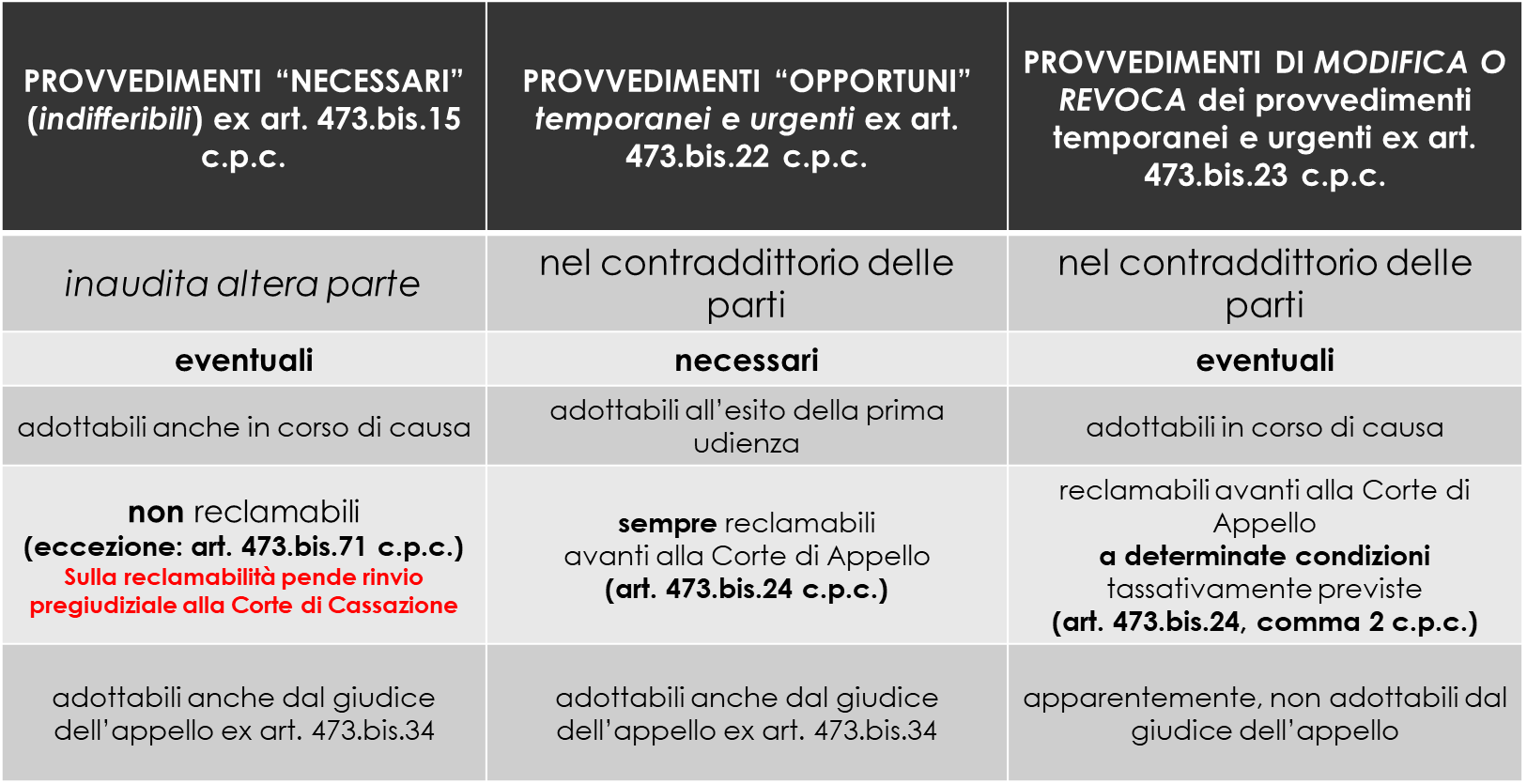 Dr.ssa Veronica Marrapodi – Giudice della Sezione Prima civile presso il Tribunale di Bergamo
8
Presupposti (alternativi) per l’adozione degli «indifferibili»:1. un rischio di pregiudizio IMMINENTE E IRREPARABILE: la norma pare fare riferimento a possibili misure a carattere anticipatorio rispetto alle quali vi è la necessità di neutralizzare il rischio di un pregiudizio CONCRETO, REALE, ATTUALE (imminente) e NON SUSCETTIBILE DI RISTORO (irreparabile) così come previsto dall'art. 700 c.p.c. per i provvedimenti urgenti;O2. un rischio di INATTUABILITA’ o VANIFICAZIONE dei provvedimenti futuri, temporanei e urgenti, che verranno emessi dall’Autorità Giudiziaria all’esito della prima udienza; questa ipotesi pare coincidere con quella prevista dall'art. 669 sexies, comma 2 c.p.c. e fa riferimento a possibili misure provvisorie a carattere conservativo, laddove sussiste il rischio che, a causa dell'instaurazione del contraddittorio, la controparte venga a conoscenza della misura e modifichi lo status quo al fine di renderla concretamente inattuabile.Mentre i provvedimenti «temporanei e urgenti» ex art. 473.bis.22 c.p.c. presuppongono una situazione di URGENZA*, per cui non si può attendere la decisione finale per ottenere una regolamentazione della relazione genitoriale e dei rapporti economici,i provvedimenti «indifferibili» presuppongo una situazione di EMERGENZA*, in cui si deve intervenire immediatamente, inaudita altera parte.* URGENZA  situazione che richiede interventi immediati e rapidi;*EMERGENZA  situazione improvvisa, momento estremamente critico, di grave difficoltà, che richiede di intervenire in modo rapido e immediato con l’adozione di misure e interventi eccezionali.
Dr.ssa Veronica Marrapodi – Giudice della Sezione Prima civile presso il Tribunale di Bergamo
Accoglimento «indifferibile» sull’assegnazione della casa familiare:«[…] ritenuto che appare fondata e meritevole di accoglimento l’istanza di parte ricorrente tesa ad ottenere, inaudita altera parte, l’assegnazione a sé della casa familiare, in quanto genitore convivente con la prole minorenne, come si desume chiaramente dall’Annotazione dei militari che riferiscono che la madre si allontanava momentaneamente dalla casa familiare unitamente alle figlie minori, portando con sé alcuni beni di prima necessità;ritenuto, infatti, che l’aver privato le figlie minori del loro habitat domestico, dei loro spazi e dei loro effetti personali, rende evidente come queste siano esposte ad un pregiudizio grave e irreparabile, considerato anche il tempo trascorso dall’allontanamento avvenuto in data 25/07/2023;ricordato, infatti, che le vicende separative della coppia genitoriale debbono incidere il meno possibile sulla vita dei figli, sicchè - ove il loro trasferimento altrove non sia dettato proprio dall'esigenza di tutelare il loro interesse o non sia il frutto di un accordo tra i genitori, che assicuri la salvaguardia di tale interesse - la prole deve mantenere il centro della propria vita nella casa in cui la famiglia ha vissuto quando era ancora unita, luogo che è fonte di “sicurezza e riparo”, nonché spazio ambientale e sociale in cui si proietta l’identità della prole minorenne (cfr. Cass. civ., sez. I, ord., 2 agosto 2023, n. 23501);ritenuto che, in mancanza di idonee soluzioni abitative che meglio tutelino l’interesse della prole, l’assegnazione della casa familiare costituisce un provvedimento necessario e urgente per salvaguardare le esigenze abitative delle minori […]letto e applicato l’art. 473.bis.15 c.p.c.,in via provvisoria e urgente, inaudita altera parte, assegna la casa familiare… in favore di …, affinché continui ad abitarla insieme alle figlie minori …, conviventi con la madre».(Trib. Bergamo - decreto del 07/08/2023 -  G. Marrapodi–v.g. 5163/2023).
Accoglimento «indifferibile» sull’assegnazione della casa familiare:«[…] ritenuto che i fatti esposti dalla ricorrente sono suffragati da idonea documentazione, ovvero dalle pagine del sito internet “Immobiliare.it” in cui l’agente inserzionista, tale sig. …, ha pubblicizzato la vendita dell’appartamento (v. doc. 31), adibito dalle parti a residenza familiare, come può evincersi dal certificato relativo allo stato di famiglia;
ritenuto che appare fondata e meritevole di accoglimento l’istanza di parte ricorrente, tesa ad ottenere un provvedimento, inaudita altera parte, che disponga l’assegnazione dell’immobile ex art. 337-sexies c.c., provvedimento trascrivile nei pubblici registri immobiliari e, quindi, opponibile ai terzi;
ritenuto, infatti, sussistente il rischio di pregiudizio grave e irreparabile, a cui i figli sarebbero esposti ove l’immobile venisse ceduto a terzi, venendo questi irrimediabilmente privati del loro habitat domestico, fonte di “sicurezza e riparo”, nonché spazio ambientale e sociale in cui si proietta la loro identità (cfr. Cass. civ. ord., 2 agosto 2023, n. 23501);
ritenuto che, sulla domanda di collocamento prevalente della prole, debba provvedersi nel contraddittorio delle parti, apparendo urgente, nella presente sede, adottare inaudita altera parte il solo provvedimento di assegnazione della casa, così da mettere al riparo il bene dal rischio concreto e attuale che venga ceduto a terzi;
letto e applicato l’art. 473.bis.15 c.p.c.,
in via provvisoria e urgente, inaudita altera parte,
assegna l’immobile adibito a casa familiare, sito in …in favore dei figli minori…».
(Trib. Bergamo - decreto del 05/10/2023 - G. Marrapodi – r.g. 5868/2023).
9
Dr.ssa Veronica Marrapodi – Giudice della Sezione Prima civile presso il Tribunale di Bergamo
Rigetto istanza di «indifferibile» per autorizzazione viaggio di istruzione:Nel ricorso introduttivo di separazione, la moglie aveva chiesto “adottarsi provv.ti indifferibili ex art 473 bis 15 precipuamente: “autorizzare essa, sin da subito e con idoneo provvedimento indifferibile, ad assumere in via esclusiva ogni determinazione per la gestione delle esigenze scolastiche, sanitarie e ludiche della prole anche in riferimento proprio alla loro partecipazione a viaggi di istruzione in Italia e/o all’estero, di cui a breve quello in Umbria, compresa la possibilità di fare richiesta per essi figli di rilascio di documenti validi per l’espatrio”. Il Giudice ha rigettato l’istanza, e fissato l’udienza di merito, nello stesso decreto, senza disporre l’udienza di conferma, modifica o revoca, così motivando: “parte ricorrente non ha né dedotto né comprovato il pregiudizio “imminente ed irreparabile” correlato al richiesto provv.to; … inoltre non risulta essere verificata allo stato la volontà e l’interesse concreto dei minori a partecipare alla iniziativa formativa , né tanto meno risulta verificato l’eventuale diniego di parte resistente rispetto al consenso per il viaggio studio, nel senso che non è né dedotto né comprovato che questi sia stato interpellato, non potendo presumersi un diniego stando a quanto allegato ovvero tre denunce della ricorrente a danno del resistente ex art. 570 cp con rinvio a giudizio dello stesso (la parte lamenta la mancata contribuzione economica in particolare) , né potendo avvalorare tale diniego la “rinuncia” in atti al viaggio Erasmus, visto che in essa risultano annoverati a giustificazione “motivi personali”; … nella fattispecie, invece , è prospettabile ulteriore tutela. Infatti la istanza, tra l’altro non immediatamente inquadrabile “nei limiti delle domande proposte dalle parti” (come invece testualmente previsto dal dettato normativo) poteva essere teoricamente finalizzata ad azione per attuazione della statuizione vigente cioè la sentenza di separazione … – che ha statuito il regime di affido condiviso con potere della madre di assumere in via esclusiva decisioni circa la ordinaria amm.ne della prole ( azione ex art. 709 ter I c. cpc , con la novella ex art. 473 bis 38) ovvero in azione ex art. 316 cc ;  quindi alla luce di quanto appena dedotto NON SUSSISTONO i presupposti del richiesto provv.to ex art. 473 bis 15”.(Tribunale di Nola – decreto del 07 marzo 2023).
10
Dr.ssa Veronica Marrapodi – Giudice della Sezione Prima civile presso il Tribunale di Bergamo
11
Adozione di «indifferibili» all’esito dell’udienza di comparizione personale delle parti:«… Ritenuta l’insussistenza dei presupposti per l’adozione dei provvedimenti “inaudita altera parte”, veniva disposta l’instaurazione del contraddittorio sulla richiesta di emissione di provvedimento indifferibile. Si costituiva la resistente … All’udienza di comparizione il Giudice ha proceduto all’audizione personale di entrambe le parti e dei minori Sempronio e Mevia, riservando all’esito la decisione. … La domanda di emissione di provvedimento indifferibile formulata da Tizio, allo stato ed impregiudicata ogni diversa valutazione all’esito dell’instaurazione del contraddittorio sul merito del procedimento principale, va accolta nei termini di seguito esposti. … La valutazione complessiva delle allegazioni e delle dichiarazioni delle parti e dell’audizione dei minori induce a ritenere necessaria, nelle more della istruzione e definizione del merito del procedimento principale, l’immediata presa in carico del nucleo familiare da parte dei Servizi sociali del Comune di Marsala e del Servizio di Neuropsichiatria infantile territorialmente competente. I Servizi sociali e il Servizio di NPI, in sinergia tra loro, avranno cura di svolgere una accurata indagine psico-sociale con riferimento alla condizione personale, lavorativa e sociale delle parti, mediante accessi domiciliari e colloqui, e di verificare come i minori percepiscano il rapporto con ciascun genitore, elaborando un progetto di riavvicinamento di entrambi i figli minori al padre che preveda la ripresa degli incontri presso lo spazio neutro (come richiesto da entrambe le parti all’udienza del 26.09.2023), secondo modalità stabilite dai servizi stessi e nel rispetto della loro libertà di autodeterminazione…».(Tribunale di Marsala, decreto del 29 settembre 2023).
Dr.ssa Veronica Marrapodi – Giudice della Sezione Prima civile presso il Tribunale di Bergamo
12
art. 473 bis.49 c.p.c.: Cumulo di domande di separazione e scioglimento o cessazione degli effetti civili del matrimonio
Negli atti introduttivi del procedimento di separazione personale le parti possono proporre anche domanda di scioglimento o cessazione degli effetti civili del matrimonio e le domande a questa connesse. Le domande così proposte sono procedibili decorso il termine a tal fine previsto dalla legge, e previo passaggio in giudicato della sentenza che pronuncia la separazione personale.
Se il giudizio di separazione e quello di scioglimento o cessazione degli effetti civili del matrimonio sono proposti tra le stesse parti davanti a giudici diversi, si applica l'articolo 40. In presenza di figli minori, la rimessione avviene in favore del giudice individuato ai sensi dell'articolo 473 bis 11, primo comma.
Se i procedimenti di cui al secondo comma pendono davanti allo stesso giudice, si applica l'articolo 274.
La sentenza emessa all'esito dei procedimenti di cui al presente articolo contiene autonomi capi per le diverse domande e determina la decorrenza dei diversi contributi economici eventualmente previsti.


la norma non previste il c.d. mutamento del rito, da contenzioso a congiunto, ma qualora le parti dovessero trovare un accordo in corso di causa, è possibile ritenere sufficiente il termine breve di sei mesi ex art. 3 Legge div. per la procedibilità della domanda di divorzio;
la domanda di divorzio deve essere formulata, nel ricorso o nella comparsa di costituzione, a pena di decadenza; non è proponibile in corso di causa;
per “domande connesse” deve intendersi le sole domande strettamente connesse alla pronuncia divorzile, quali l’assegno divorzile e i provvedimenti a tutela della prole (eventuale domanda di attribuzione della quota di TFR).
Dr.ssa Veronica Marrapodi – Giudice della Sezione Prima civile presso il Tribunale di Bergamo
art. 473 bis.51 c.p.c.: Procedimento su domanda congiunta
La domanda congiunta relativa ai procedimenti di cui all'articolo 473 bis 47 si propone con ricorso al tribunale del luogo di residenza o di domicilio dell'una o dell'altra parte.
Il ricorso è sottoscritto anche dalle parti e contiene le indicazioni di cui all'articolo 473 bis 12, primo comma, numeri 1), 2), 3) e 5), e secondo comma, e quelle relative alle disponibilità reddituali e patrimoniali dell'ultimo triennio e degli oneri a carico delle parti, nonché le condizioni inerenti alla prole e ai rapporti economici. Con il ricorso le parti possono anche regolamentare, in tutto o in parte, i loro rapporti patrimoniali. Se intendono avvalersi della facoltà di sostituire l'udienza con il deposito di note scritte, devono farne richiesta nel ricorso, dichiarando di non volersi riconciliare e depositando i documenti di cui all'articolo 473 bis 13, terzo comma.
A seguito del deposito, il presidente fissa l'udienza per la comparizione delle parti davanti al giudice relatore e dispone la trasmissione degli atti al pubblico ministero, il quale esprime il proprio parere entro tre giorni prima della data dell'udienza. All'udienza il giudice, sentite le parti e preso atto della loro volontà di non riconciliarsi, rimette la causa in decisione. Il giudice può sempre chiedere i chiarimenti necessari e invitare le parti a depositare la documentazione di cui all'articolo 473 bis 12, terzo comma.
Il collegio provvede con sentenza con la quale omologa o prende atto degli accordi intervenuti tra le parti. Se gli accordi sono in contrasto con gli interessi dei figli, convoca le parti indicando loro le modificazioni da adottare, e, in caso di inidonea soluzione, rigetta allo stato la domanda.
In caso di domanda congiunta di modifica delle condizioni inerenti all'esercizio della responsabilità genitoriale nei confronti dei figli e ai contributi economici in favore di questi o delle parti, il presidente designa il relatore che, acquisito il parere del pubblico ministero, riferisce in camera di consiglio. Il giudice dispone la comparizione personale delle parti quando queste ne fanno richiesta congiunta o sono necessari chiarimenti in merito alle nuove condizioni proposte.
13
V. Corte di Cassazione, Sezione Prima Civile, sentenza n. 28727 del 16/10/2023: In tema di crisi familiare, nell'ambito del procedimento di cui all'art. 473-bis.51 c.p.c., è ammissibile il ricorso dei coniugi proposto con domanda congiunta e cumulata di separazione e di scioglimento o cessazione degli effetti civili del matrimonio.
Dr.ssa Veronica Marrapodi – Giudice della Sezione Prima civile presso il Tribunale di Bergamo
14
Grazie per l’attenzione
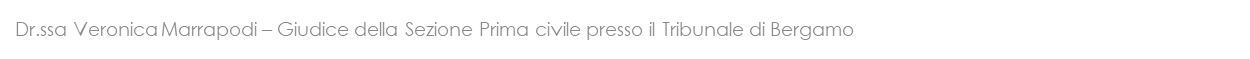